Project Scope
FUTURE STATE
CURRENT STATE
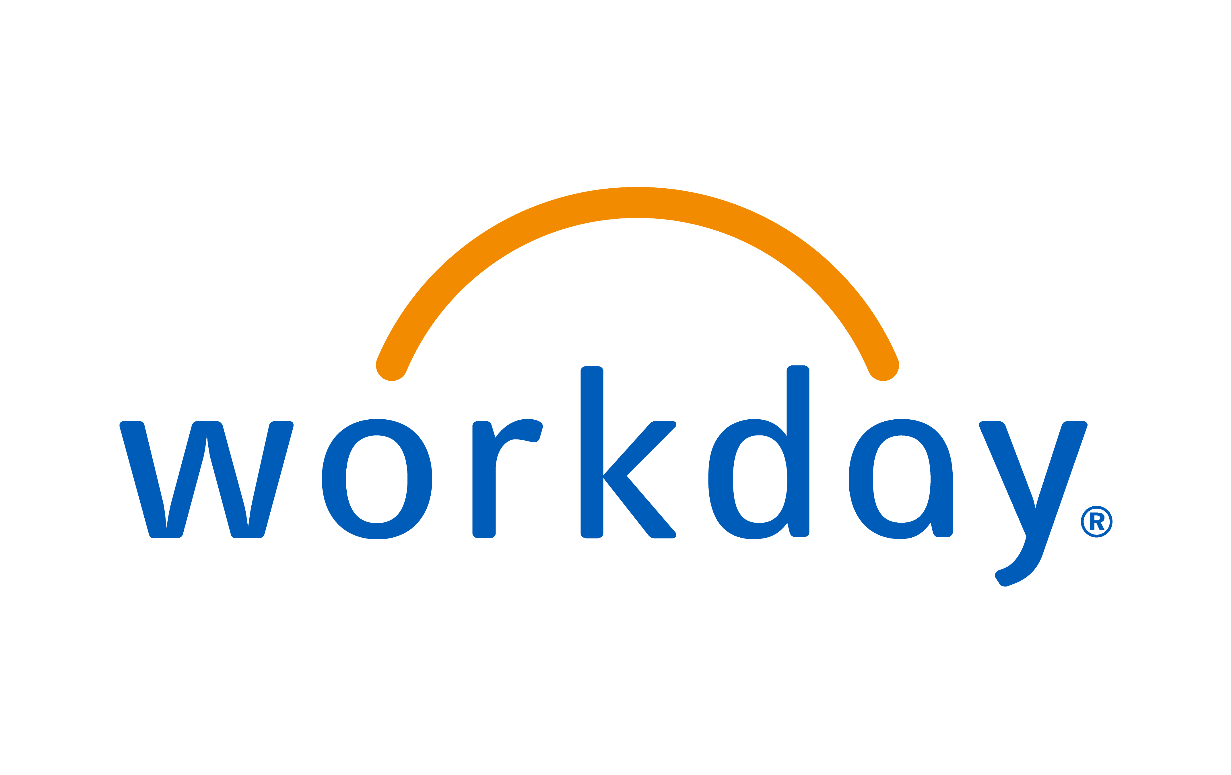 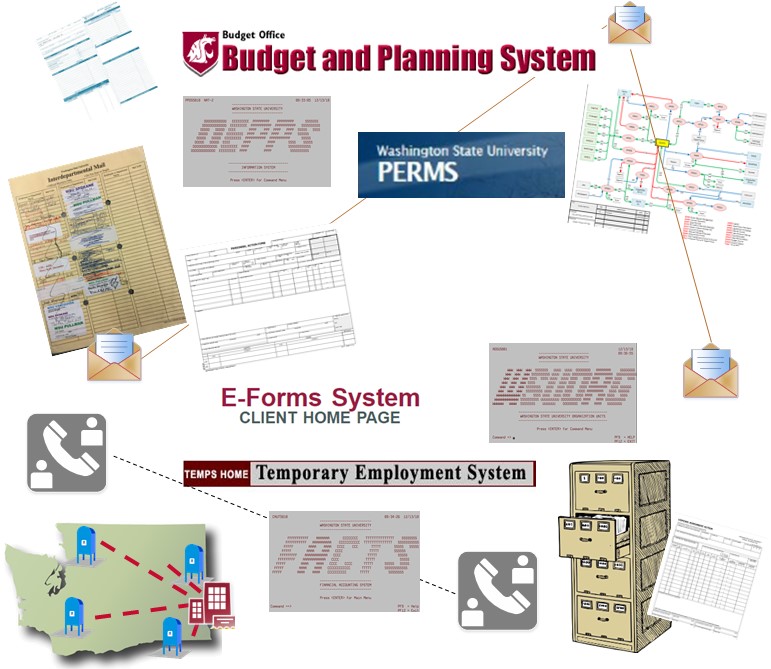 HR
Benefits administration
Compensation 
Onboarding
Personnel administration
Position classification
Recruiting 
Time, labor and leave

HR and Finance 
Reporting and business analytics


Finance 
Accounts payable
Accounts receivable
Asset management
Budget management
Endowment accounting 
General ledger and accounting
Payroll processing
Position budgeting
Post-Award Grants Mgmt.
Procurement
Travel accounting
Treasury and banking
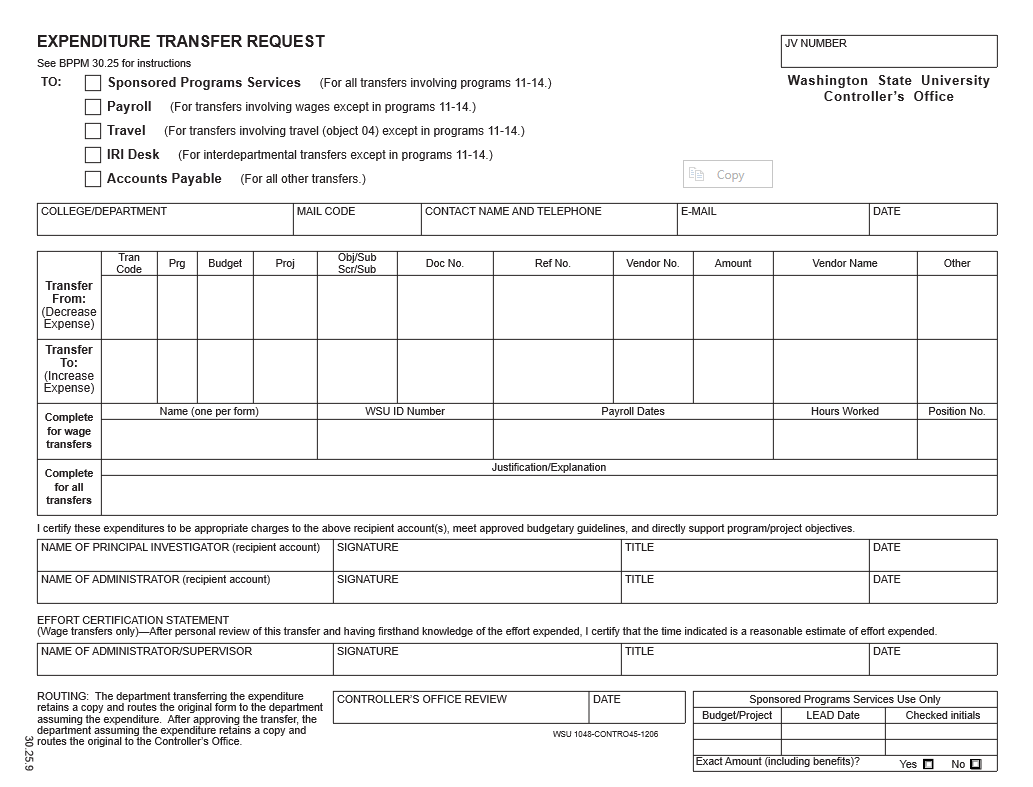 [Speaker Notes: Theresa Elliot-Cheslek (2 mins)
As we look ahead, all of these processes will be transformed to Workday. 
Examples of the benefits of being in one system:  better collaboration across campuses, less manual work, better data visibility, etc.
For new systems, reiterate ongoing support and training to prepare users 
Discuss specific finance and HR systems that Workday is replacing
Project team will ensure a smooth transitions for systems being replaced 
What is in scope for the project how each area fits into the overall project 
 a few of the major functional activities that are in scope.]
Building Workday for WSU
Discovery Sessions
Data Gathering
Activities
Business Process Design Sessions
Role to Position Mapping
Supervisory Organization
FDM & 
Cost Center Hierarchy
Business Processes
Reporting
Workday Financials
Workday Human Capital Management (HCM)
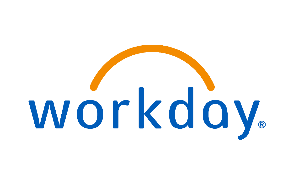 [Speaker Notes: Theresa Elliot-Cheslek (90 seconds)
Walk through project structure emphasizing the collaborative approach: 
The project team is collaboratively working across traditional organizational boundaries and functions to ensure that information is shared as it becomes available, keeping the future of WSU at the forefront of their work]
Workday Financials for WSU
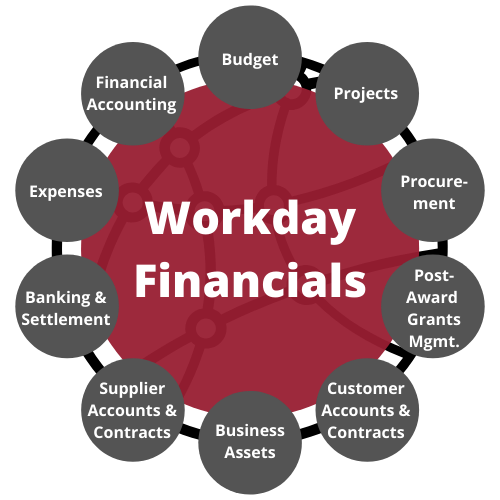 Workday Financials encompasses:
Budget
Financial Accounting 
Expenses
Banking and Settlement
Supplier Accounts & Contracts
Business Assets
Customer Accounts & Contracts 
Post-Award Grants Management
Procurement 
Projects
[Speaker Notes: Theresa Elliot-Cheslek (90 seconds)
Walk through project structure emphasizing the collaborative approach: 
The project team is collaboratively working across traditional organizational boundaries and functions to ensure that information is shared as it becomes available, keeping the future of WSU at the forefront of their work]
Workday Human Capital Management (HCM) for WSU
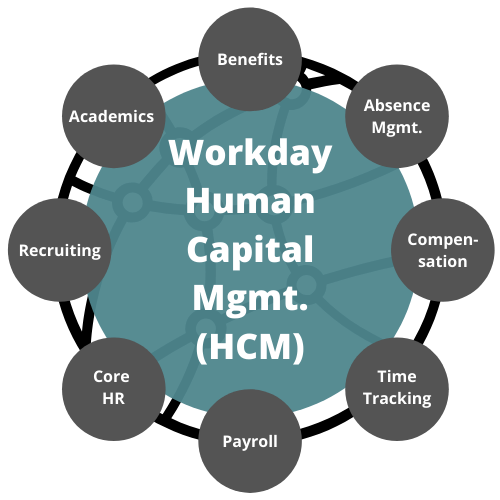 Workday Human Capital Management encompasses:
Benefits
Academics
Recruiting
Core HR
Payroll
Time Tracking
Compensation 
Absence Management
[Speaker Notes: Theresa Elliot-Cheslek (90 seconds)
Walk through project structure emphasizing the collaborative approach: 
The project team is collaboratively working across traditional organizational boundaries and functions to ensure that information is shared as it becomes available, keeping the future of WSU at the forefront of their work]